Slide Layout:Blank slide
This is more engaging than a blank screen and helps reinforce audience awareness of RPC
Do not alter the size of the slides without consultation with DPD,
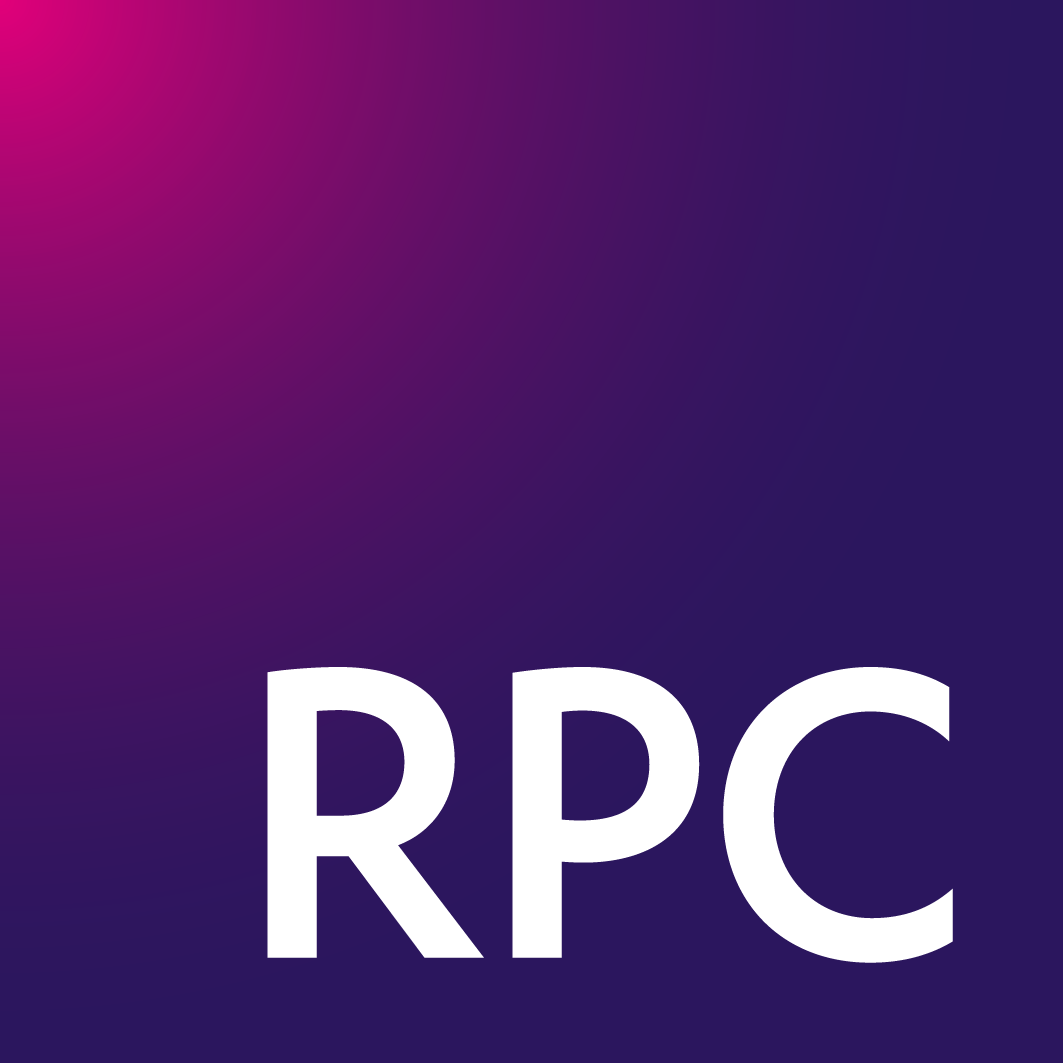 0
Slide Layout:Title slide
This should remain plain and white although a suitable client logo can be placed on the right hand side, but must not interfere with the RPC logo
The presenter name placeholder is bottom aligned, and expands up for multiple presenters
Theft and money laundering in the art market
Presentation to the Fraud Lawyers Association
Davina Given
27 March 2019
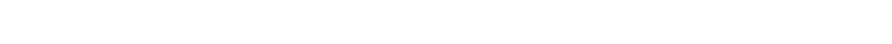 Slide Layout:Simple Bullet list
Simple bullet list
The simple bullet list slide has a main slide title and bullets only. There is no subheading or introductory text.
Art theft: the advantages of portability
Traditional theft 
S1, Theft Act 1968, etc
War plunder
1815 restitution of works seized by Napoleon
1954 Hague Convention for the Protection of Cultural 
Property in the Event of Armed Conflict
Cultural Property (Armed Conflicts) Act 2017
Nazi looting 1933-1945
Washington Principles 1999
Spoliation Advisory Panel
US HEAR Act
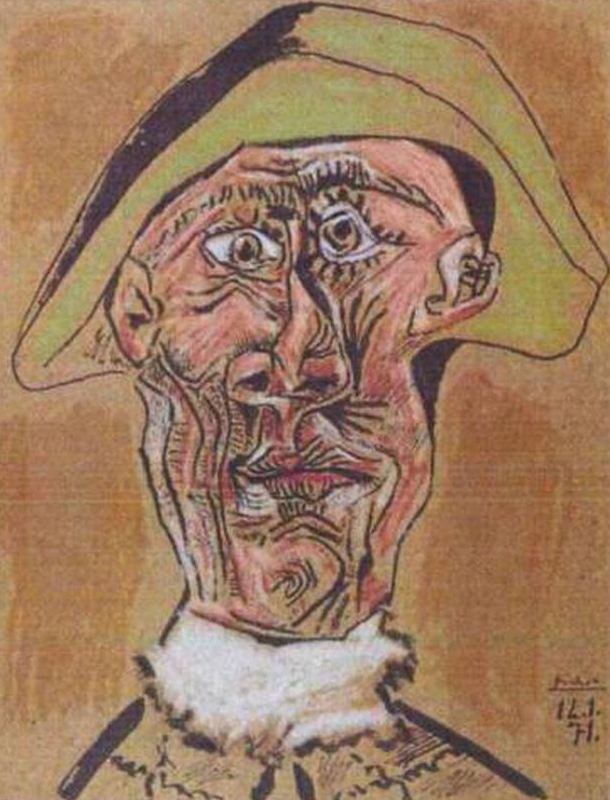 2
Slide Layout:Simple Bullet list
Simple bullet list
The simple bullet list slide has a main slide title and bullets only. There is no subheading or introductory text.
Stolen art: the disadvantages of uniqueness
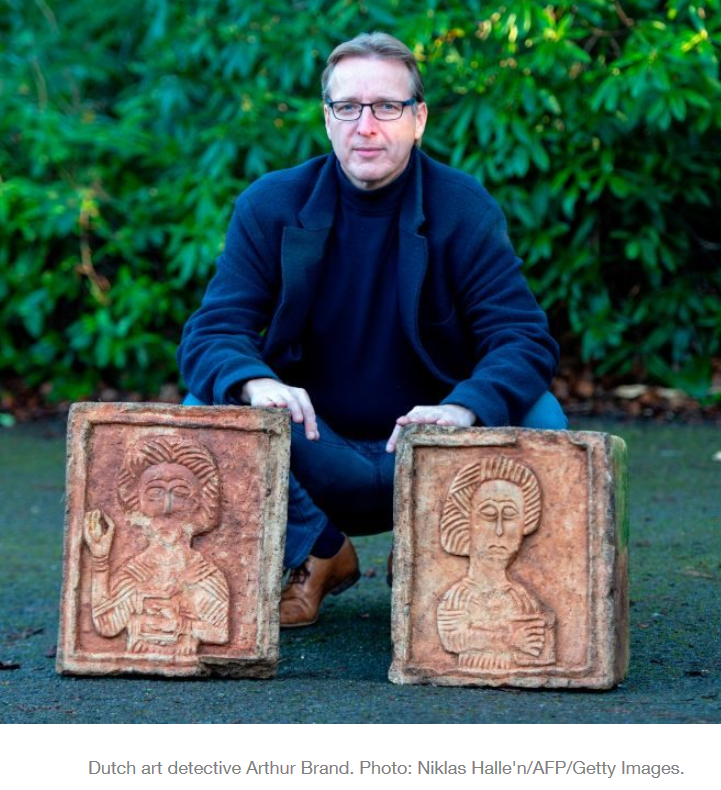 Locating stolen art 
Private art recovery specialists
Art & Antiquities Squad / other police organisations

Buying stolen art
Art Loss Register
The Medici papers
Ss 3 and 4, Limitation Act 1980
Conflicts of laws: lex situs vs lex loci actus
De facto bans on sale / export
Sevso silver
3
Slide Layout:Simple Bullet list
Simple bullet list
The simple bullet list slide has a main slide title and bullets only. There is no subheading or introductory text.
Antiquities: a special case
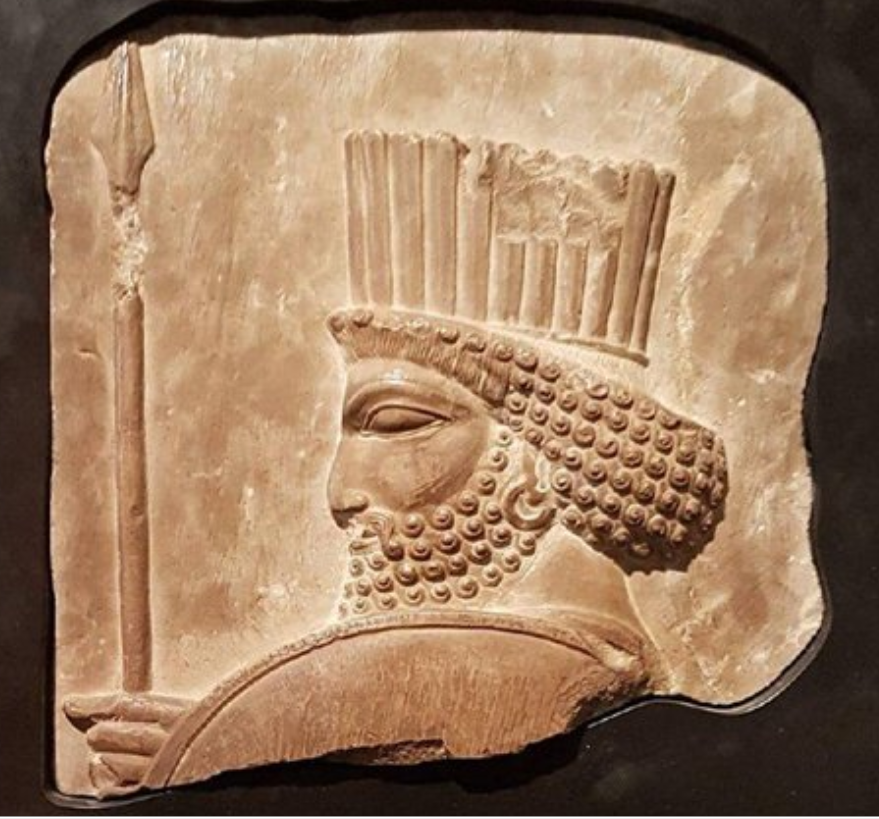 1970 UNESCO Convention 
Additional offences
Dealing in Cultural Objects (Offences) Act 2003
Iraq (United Nations Sanctions) Order 2003  
Export Control (Syria Sanctions) Order 2013
Draft EU Regulation on the introduction and the import of cultural goods 
US approach
4
Slide Layout:Simple Bullet list
Simple bullet list
The simple bullet list slide has a main slide title and bullets only. There is no subheading or introductory text.
Money laundering
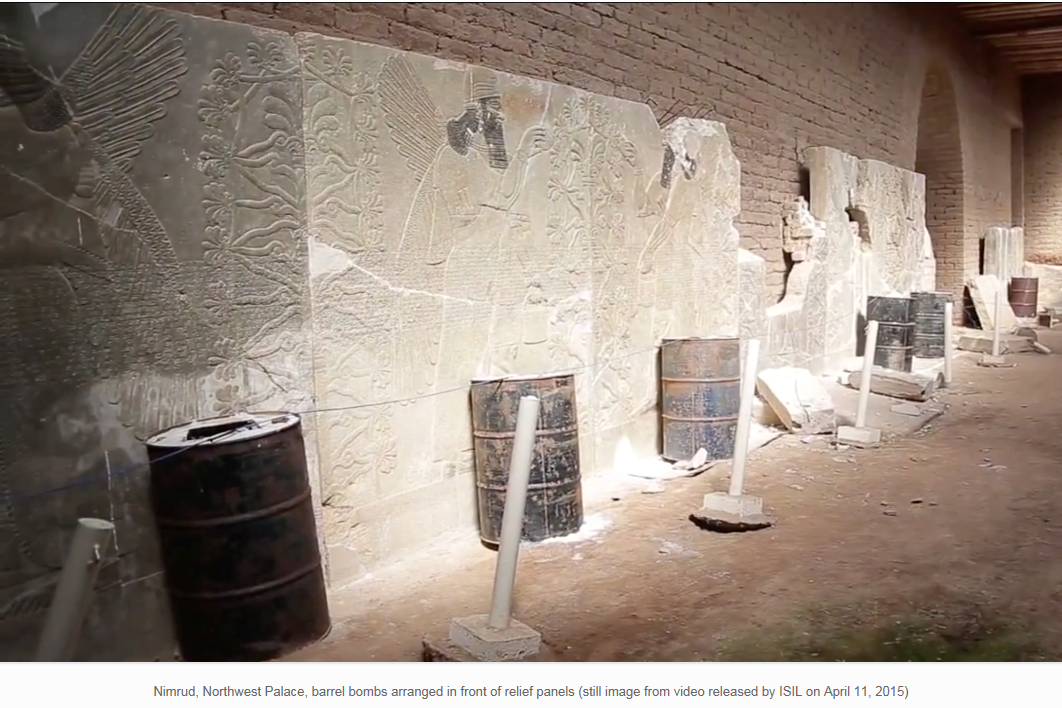 4MLD / Money Laundering, Terrorist Financing and Transfer of Funds (Information on the Payer) Regulations 2017
"high value dealer" if payment in cash ≥ EUR 10,000
5MLD in force January 2020 – cash criterion removed
Art fairs
Dealers as agent or principal
Auctioneers: when to perform CDD and on whom?
Resources required
Treasury approved guidance?
US legislation?
5
Slide Layout:Holding Slide – Purple
Holding slide
Used at the end of the presentation when a question and answer session is planned
Q&A
Theft and money laundering in the art market
6
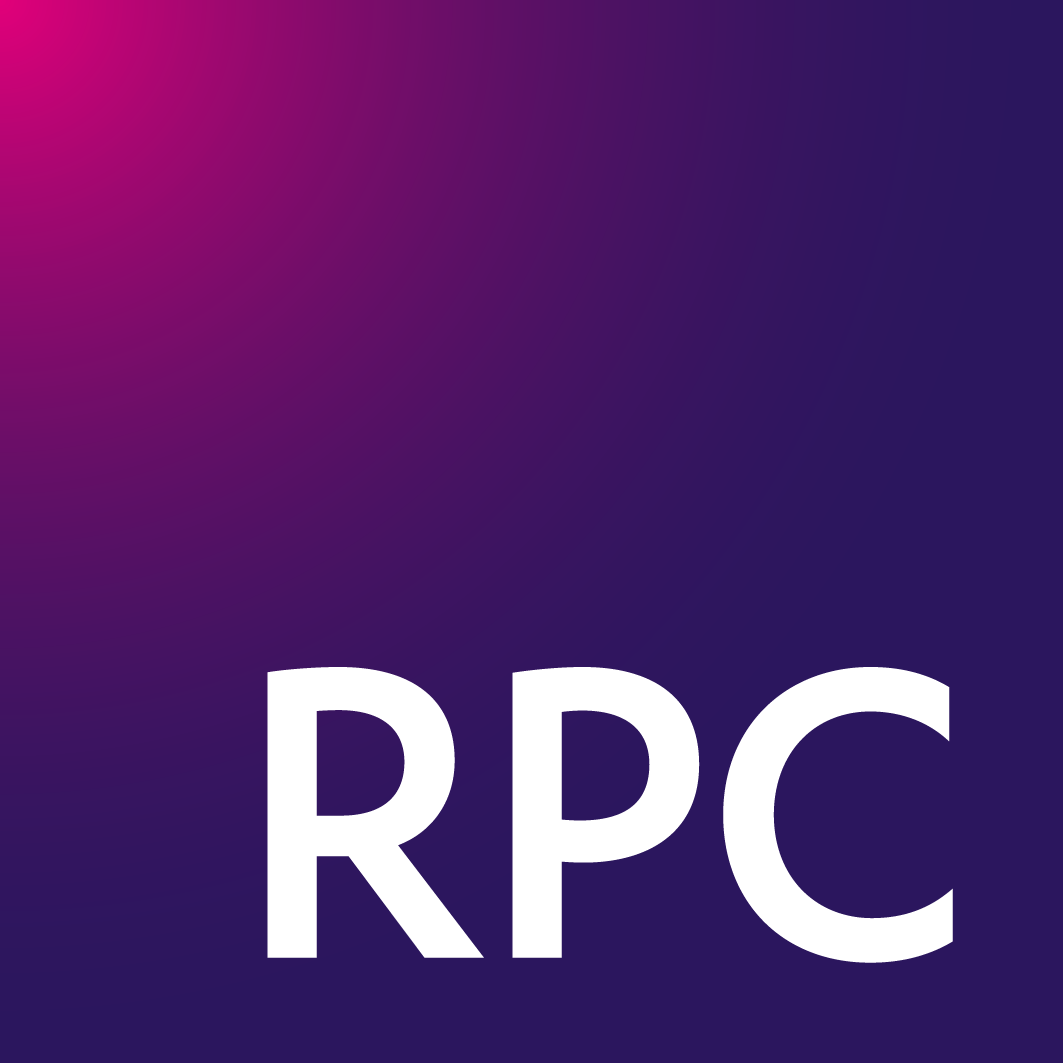 7